Как делаются слова.
Снова суффиксы слов называющих
предметы
Суффиксы –щик-, щиц-, -ник-,-ушк-
Слов называющих предметы
Образуйте новые слова с помощью суффиксов: - щик-,-щиц-.
Танцовщица
закройщица
строи
продавщица
обманщик
Образуйте новые слова с помощью суффиксов: -ишк-, -ушк-.
Зайчишка  , соловушка,  дедушка,
парнишка, скворушка.
Работа по учебнику с.48 Упр.53
Сегодня на уроке:   Я узнал …   Я понял …  Мне понравилось …  Было трудно…   Для меня было открытием, что…  Могу порадоваться успехам …
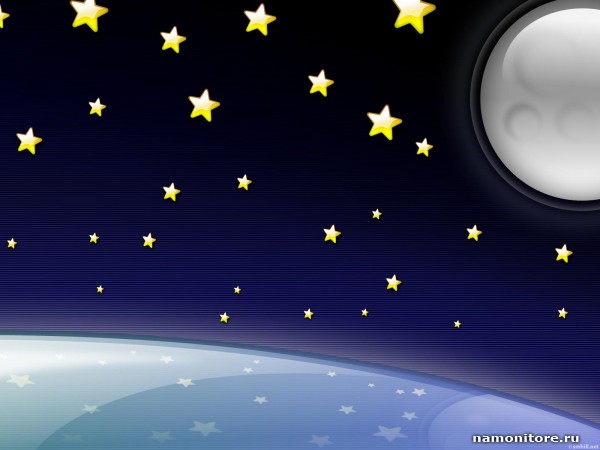 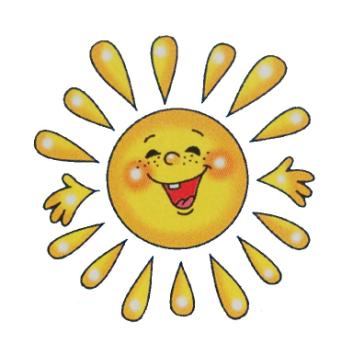 Спасибо за урок!
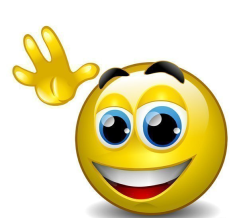